МОРАЛЬНО-ЭТИЧЕСКИЕ ПРОБЛЕМЫ АБОРТОВ
проф. Цыбусов Сергей Николаевич
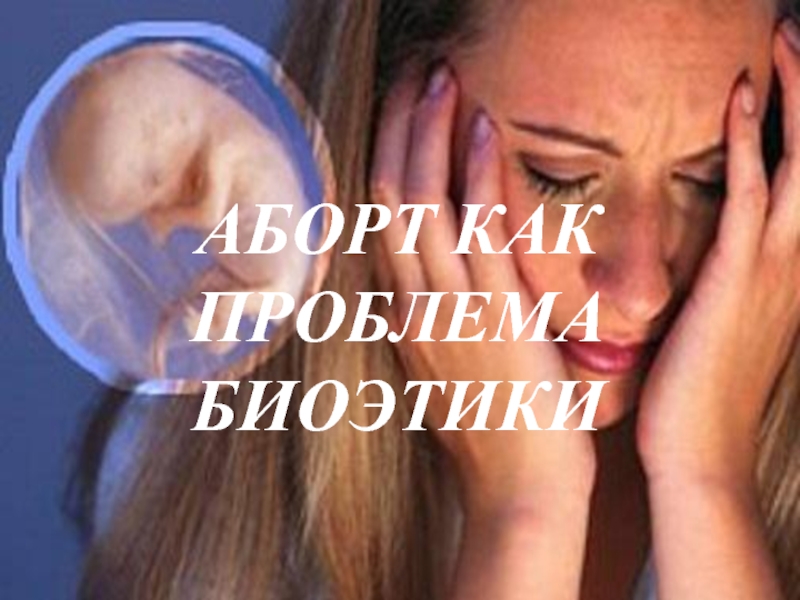 ЧТО ТАКОЕ АБОРТ?
Аборт – это прерывание беременности до срока, при котором она может завершиться родами. Биоэтическая проблема аборта заключается в обосновании моральной допустимости или недопустимости аборта как практики вмешательства в жизнь человека на стадии внутриутробного развития.
ВИДЫ АБОРТОВ 
В медицинской науке различают самопроизвольное и искусственное прерывание беременности. 
Самопроизвольное прерывание беременности (выкидыш) – это явление, полностью относящееся к области медицины и не является предметом исследования биомедицинской этики. 
Искусственное прерывание беременности (аборт) представляет собой процесс использования медицинских технологий человеком, нацеленный на прерывание естественного течения процесса беременности в организме женщины
ВИДЫ АБОРТОВ 
В правовой сфере выделяют легальный и криминальный аборты, т.е. произведенные в соответствии с нормами действующего законодательства или нарушающие его. 
По действующему в нашей стране законодательству, существуют аборты «по желанию женщины», «по социальным показаниям» и «по медицинским показаниям».
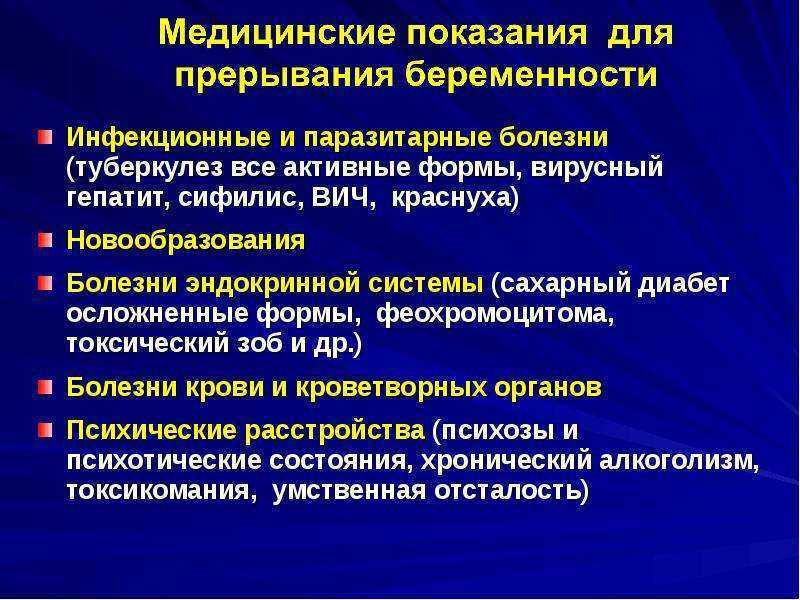 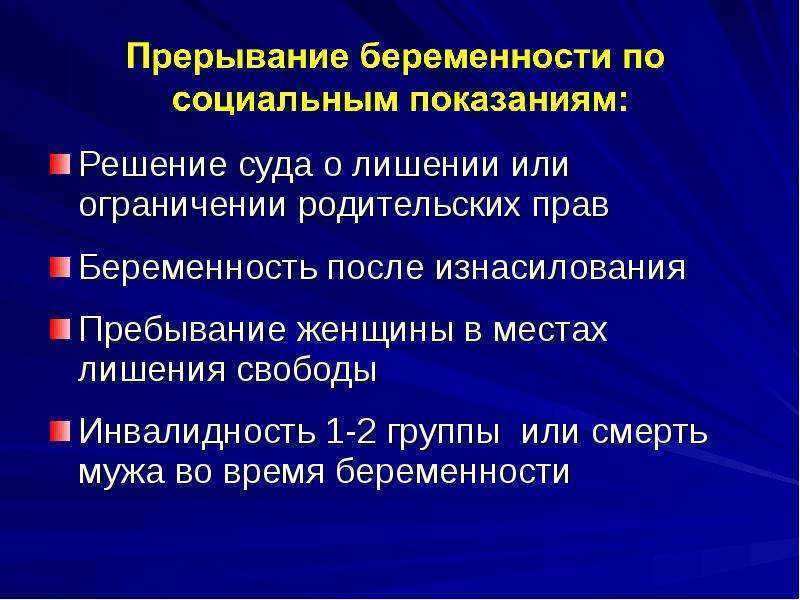 Наибольшее количество этических вопросов возникает в связи с абортами, производимыми по желанию женщины и по социальным показаниям, т.к. в этой области в наибольшей степени проявляется свобода человека по вмешательству не только в естественные процессы человеческой жизнедеятельности, но и в духовную, социальную жизнь человека, область его прав и свобод.
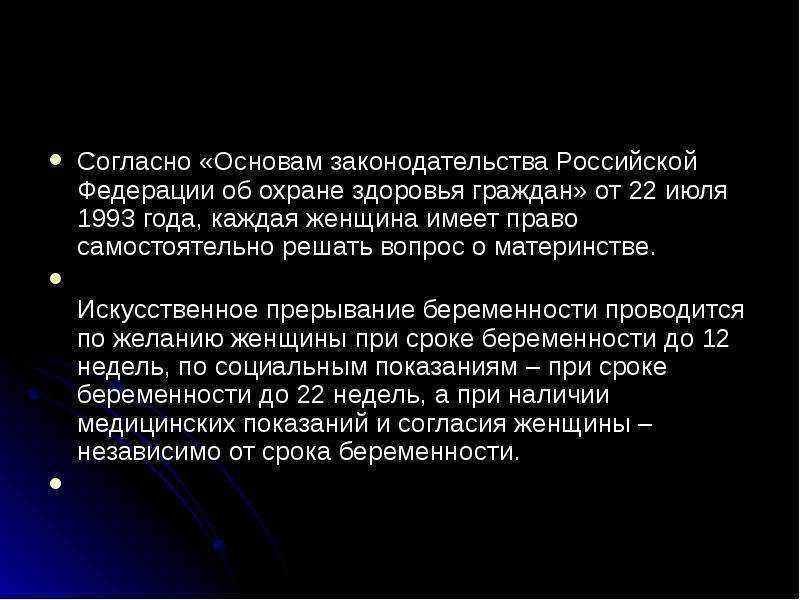 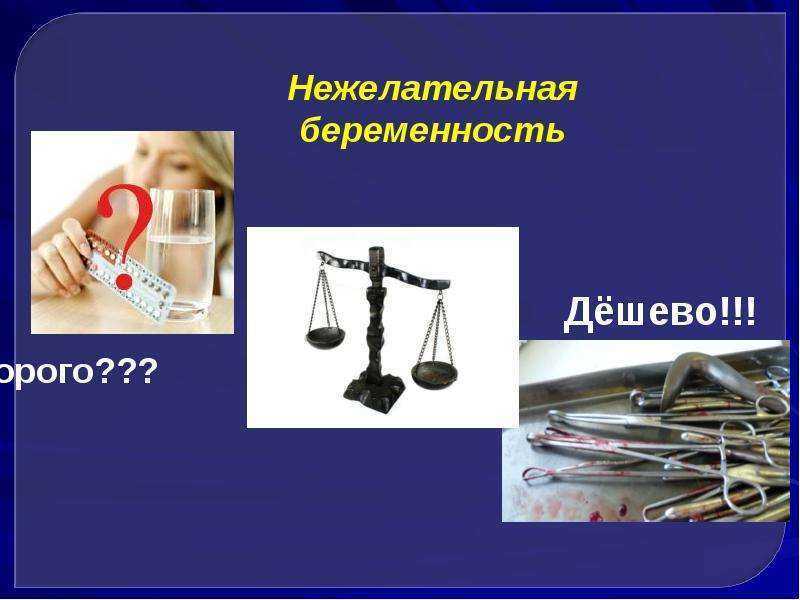 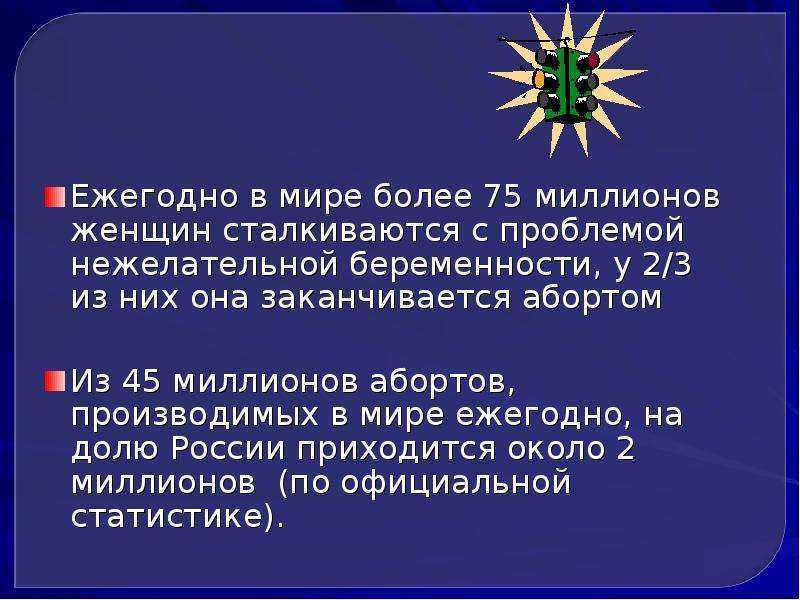 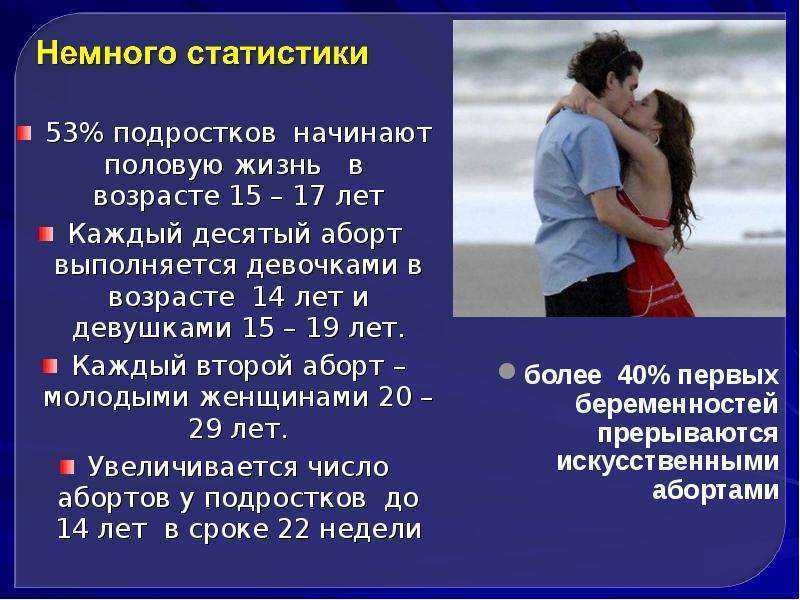 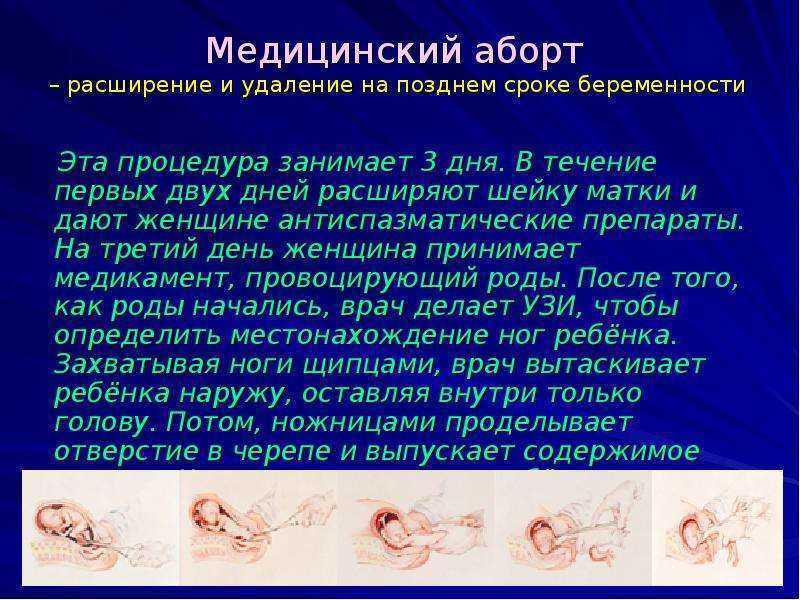 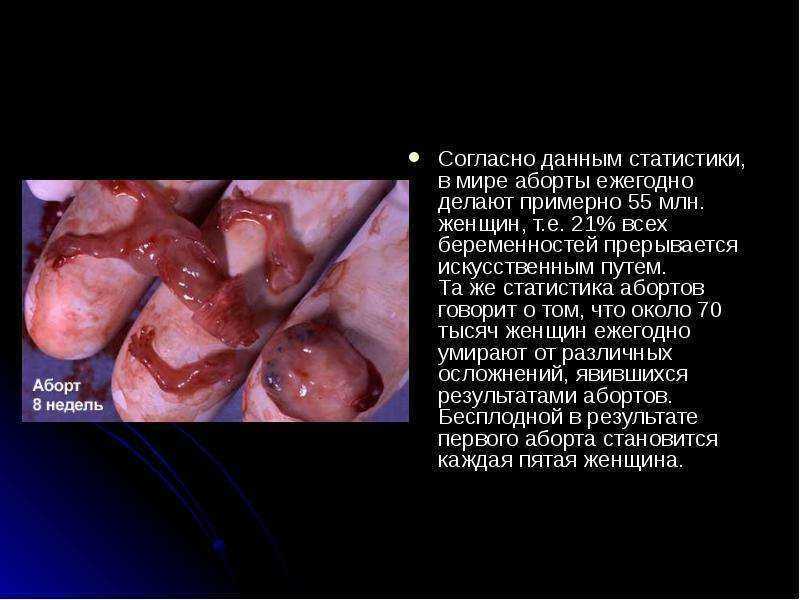 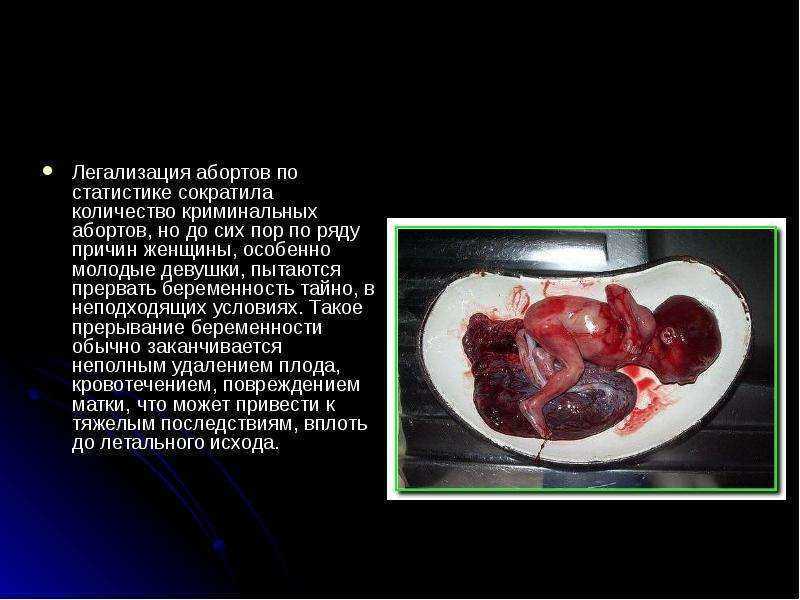 ПРАВОВЫЕ НОРМЫ
Согласно международным нормам, каждый человек обладает правом иметь детей, быть здоровым и самостоятельно принимать решения по этим вопросам. Если рассматривать проблему нравственности аборта с научной точки зрения, прежде всего биоэтики, то в приоритет исследователи ставят вопрос о статусе эмбриона.
ИСТОРИЯ ОТНОШЕНИЯ ОБЩЕСТВА К АБОРТАМ
Первая позиция выражена в Клятве Гиппократа. Среди многочисленных врачебных манипуляций Гиппократ специально выделяет процесс абортов и обещает: «Я не вручу никакой женщине абортивного пессария». Так, Гиппократ фиксирует позицию врачебного сословия об этической недопустимости участия врача в производстве искусственного выкидыша.
Другое мнение- мнение законодателей Древней Греции о естественной целесообразности аборта обобщает и выражает Аристотель, который писал в «Политике»: «Если же у состоящих в супружеском сожитии, должен родится ребенок сверх положенного числа, то следует прибегнуть к аборту, прежде чем у зародыша появится чувствительность и жизнь»
Позже в арсенале либеральной идеологии появляется принцип «право женщины на собственное тело», или «право женщины распоряжаться функцией своего тела». 
Принять решение в сторону аборта очень сложно, особенно для человека, истинно духовного. Различные религии по своему трактуют мнение об этой проблеме. Но нужно отметить, что большинство религий осуждают аборты и считают их убийством.
ПРОБЛЕМА ГЛАЗАМИ ВЕРУЮЩИХ
Большая часть населения России исповедует православие. С его точки зрения, проблема нравственности аборта не так проста, как может показаться. Однако четко ясно, что в христианском библейском писании говорится, «убивая не рожденных еще детей, женщины срывают замысел Бога о сотворении мира».
ДЕМОГРАФИЯ И ЧЕРТА БЕДНОСТИ 
Демографическое положение страны, как и экономический фактор, конечно же, тоже является еще одним пунктом в оценке нравственности проблемы абортов. В России существует лишь минимальная поддержка матерей, из-за чего, статус семьи часто приобретает неблагоприятный характер. Самая массовая группа бедного населения – семьи с детьми - они составляют 50-60% от общего числа бедных семей.
Ежедневно в мире совершается около 100 млн. половых актов, в 910000 случаев происходит зачатие, в 10% этих случаев беременность заканчивается искусственным абортом. 
На данный момент озабоченность вызывают как медицинские последствия абортов - материнская заболеваемость (нередко приводящая к бесплодию) и смертность, 
так и морально-правовые - проблемы его допустимости на ранних сроках беременности и законодательной регламентации.
Самым важным элементом этой аргументации является утверждение: зародыш - это человеческое существо. Данный довод воспринимается на уровне простого житейского наблюдения как самоочевидный, не нуждающийся в каких-то особых доказательствах. 
В его пользу говорит и известная восточная традиция, согласно которой возраст человека отсчитывается с момента зачатия, а не с момента рождения.
Приводятся такие научно-установленные факты, как то, что человеческий зародыш довольно раннего возраста, уже в девять недель, имеет лицо, пальцы, внутримозговую активность и т.п., или, что, более того, уже в гене запрограммированы основные черты личности   человека. 
Следовательно, ни при каких обстоятельствах аборт морально не может быть оправдан.
А поскольку право на жизнь составляет неотъемлемое право каждого человеческого существа, то зародыш тоже имеет такое право. Значит, аборт недопустим с моральной точки зрения, аборты следует запретить (в тех странах, где они разрешены) и ни в коем случае не разрешать (если они в данное время в данной стране запрещены).
Смягченной антиабортной позицией считается такая, которая в принципе считает аборт недопустимым, 
но в виде исключения, в тех случаях, когда возникают медицинские показания, или когда речь идет об изнасиловании,   допускает его.
Сама же допустимость исключений аргументируется необходимостью учитывать желание и интересы матери. 
В первом случае - при медицинских противопоказаниях - нарушается право матери на жизнь (и здоровье). 
Во втором - при изнасиловании - отсутствует добровольное согласие женщины. Ведь мать - человек, она тоже имеет право на жизнь, здоровье, свободу.
Сторонники легализации абортов приводят несколько аргументов:

1. Даже если зародыш - человеческое существо, нельзя не видеть различия между зародышем и человеком. Это различие признается даже для растения: различие между семенем, проросшим ростком и взрослым растением. Даже в случае с растением признается, что желудь и дуб - не одно и то же.
2. Даже противники абортов признают, что это существо именно потому нуждается в матери биологически и социально, что само оно не самостоятельно, не автономно, не может развиваться вне тела матери, но должно существовать внутри нее девять месяцев. Значит, до своего рождения оно еще не самостоятельно и акт рождения определяет именно тот момент, когда оно становится автономным. Именно поэтому рождение является началом жизни человека.
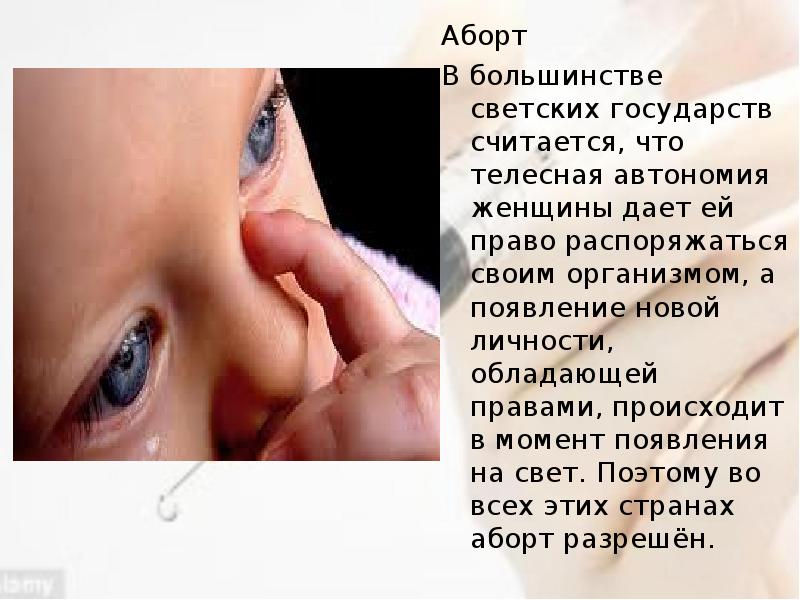 «С древнейших времен Православная Церковь рассматривает намеренное прерывание беременности (аборт) как тяжкий грех. Канонические правила приравнивают аборт к убийству… Широкое распространение и оправдание абортов в современном обществе Церковь рассматривает как угрозу будущему человечества и явный признак моральной деградации. Православная Церковь ни при каких обстоятельствах не может дать благословение на производство аборта».
Согласно Католической Церкви: «С самого начала зародыш должен почитаться за личность». Официальные документы римско-католической церкви запрещают аборт даже по здравоохранительным мотивам (экциклика папы римского Павла VI “Humanae vitae”, 1968; Хартия работников здравоохранения, 1994).
В протестантских церквах осуждается аборт как средство контроля за рождаемостью, но допускается в исключительных ситуациях, например при беременности после изнасилования («Заявление-консенсус» по абортам Церкви адвентистов седьмого дня, 1990 и другие).
В «Исламском кодексе медицинской этики» (Кувейт, 1981) современные тенденции разрешения абортов осуждаются. В частности, в нем говорится: «Священность человеческой жизни всесильна на всех ее стадиях, начиная от эмбриона и плода. Жизнь неродившегося ребенка должна быть спасена, кроме случаев абсолютной медицинской необходимости, признаваемых Законом ислама».
Согласно буддизму, убить - значит совершить самый страшный отрицательный поступок. Этика буддизма начинается с заповеди: «Не отнимай ничьей жизни, будь то человек или животное». «Зародыш священен и несет весь потенциал человеческого существа». Поэтому аборт «соответствует уничтожению жизни независимо от стадии».
Как считают авторитеты иудаизма, аборт (и вообще - нежелание иметь детей) противоречит истории и мессианскому предназначению еврейского народа. В то же время, один из самых авторитетных иудейских богословов врач Маймонид учил: не следует щадить нападающего. Ссылаясь на этот принцип, доктор Шабад разрешал убийство ребенка в утробе матери, если беременность угрожала ее физическому или психическому здоровью.
Итак, исходя из всего вышеизложенного, можно сделать вывод, что все религии видят в эмбрионе - человека, и аборт считают убийством вне зависимости от срока беременности.
История абортов в России поучительна. Впервые в стране производство абортов только по желанию женщины было разрешено в 1920 году. В то время Россия была первой и единственной страной в мире, имевшей настолько свободное законодательство об абортах. Вплоть до настоящего времени Россия (наряду с Нидерландами, Швецией и США) представляет собой страну, в которой имеется самое свободное в мире законодательство об искусственных абортах.
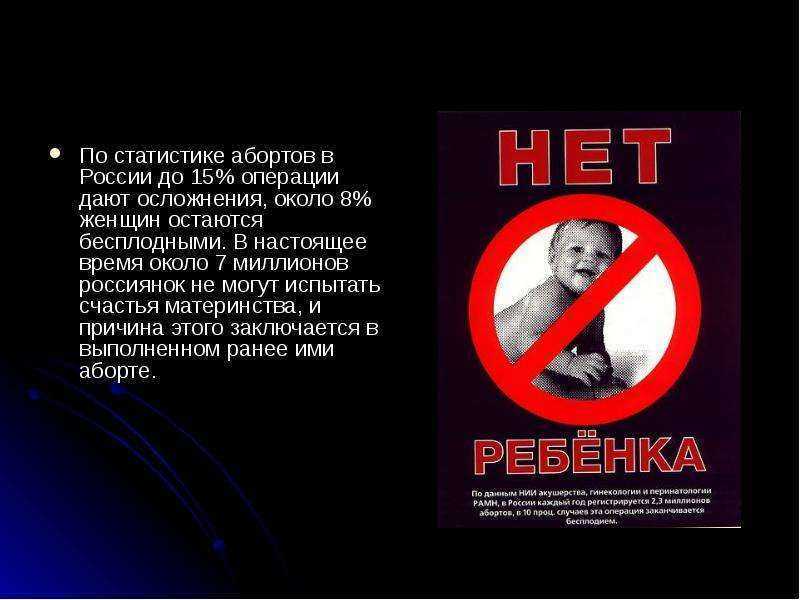 В споре двух принципов, один из которых основан на праве матери на выбор, а другой - на праве плода на жизнь, есть одно противоречие, которое делает невозможным его разрешение. Дело в том, что принцип права на выбор в равной степени относится и к плоду, и к самой женщине. В итоге спор приобретает чисто схоластический характер. Такие споры не особо привлекательны. Нужно искать практическое решение действительно сложной и внутренне противоречивой проблемы абортов, а оно - лишь в использовании противозачаточных средств.
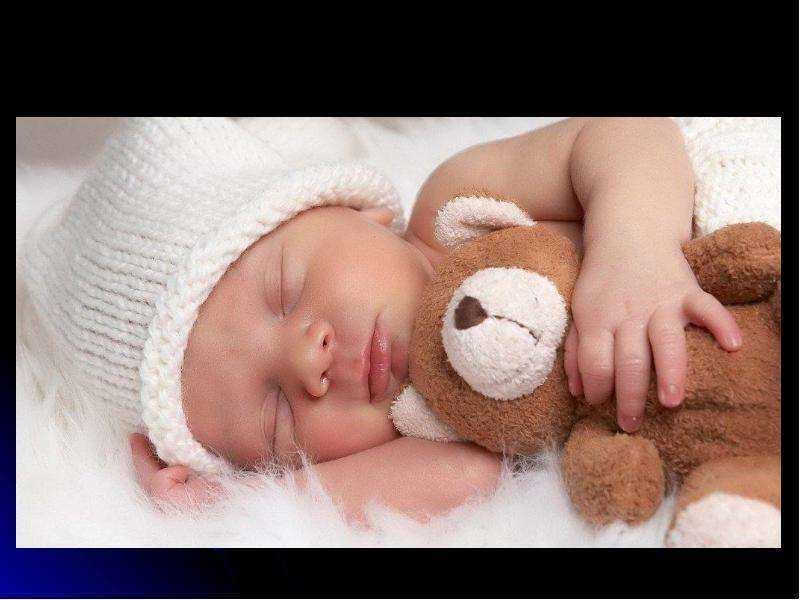 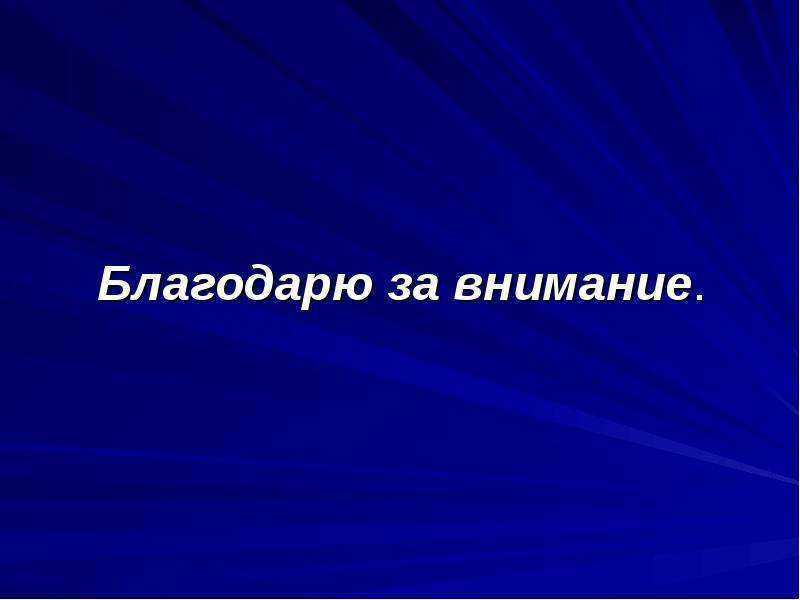